Ai nhanh hơn
1. Để lập dàn ý cho bài văn thuật lại sự việc cần chuẩn bị:
Chọn nội dung sự việc
B. Liệt kê hoặc nhớ lại các sự việc
C. Sắp xếp theo trình tự hợp lí
D. Tất cả các đáp án trên
Ai nhanh hơn
2. Bố cục bài văn thuật lại sự việc gồm:
Mở bài – Thân bài – Kết bài
B. Mở bài – Kết bài
C. Mở bài – Thân bài
D. Thân bài – Kết bài
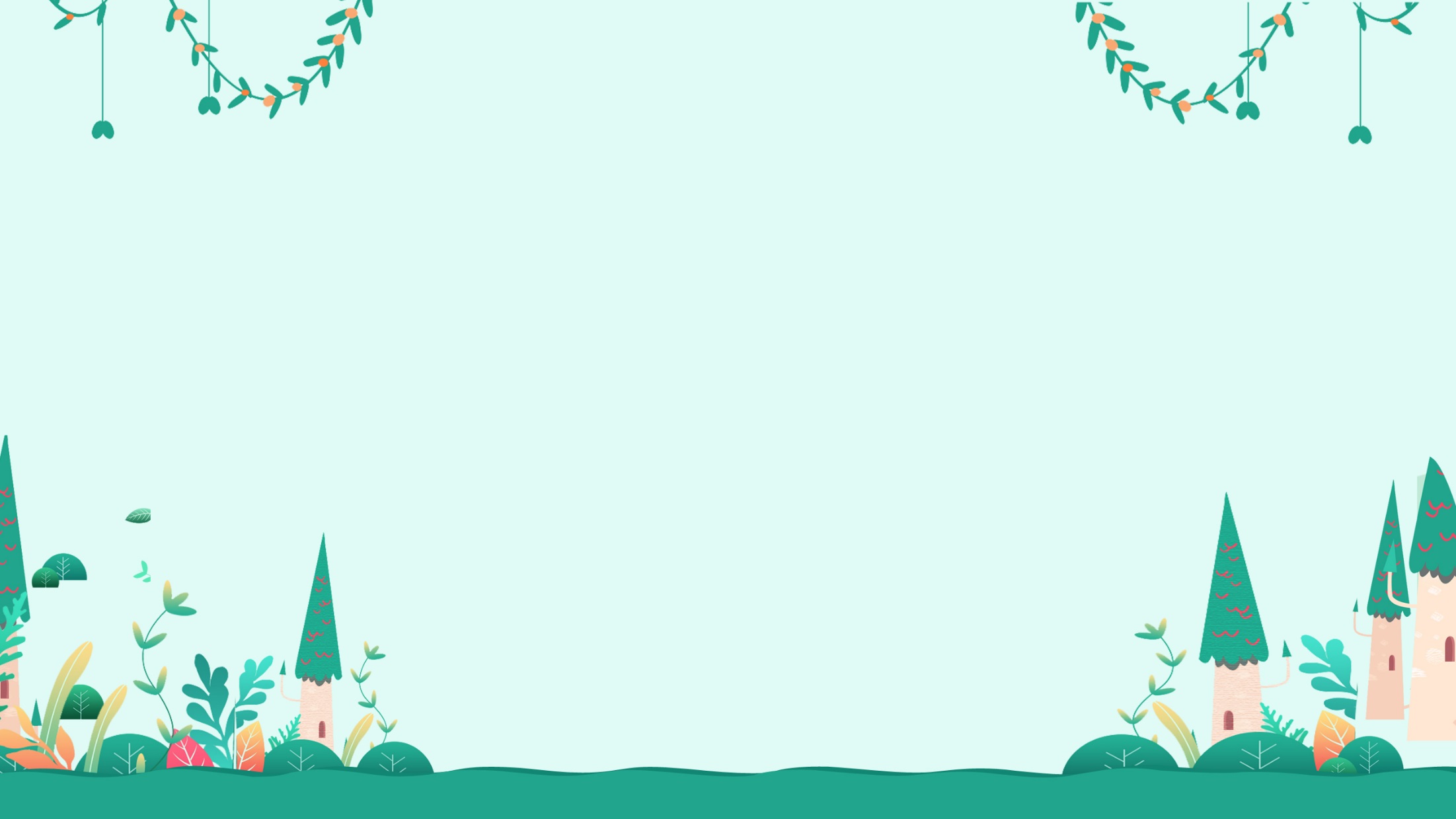 TẬP LÀM VĂN TUẦN 8
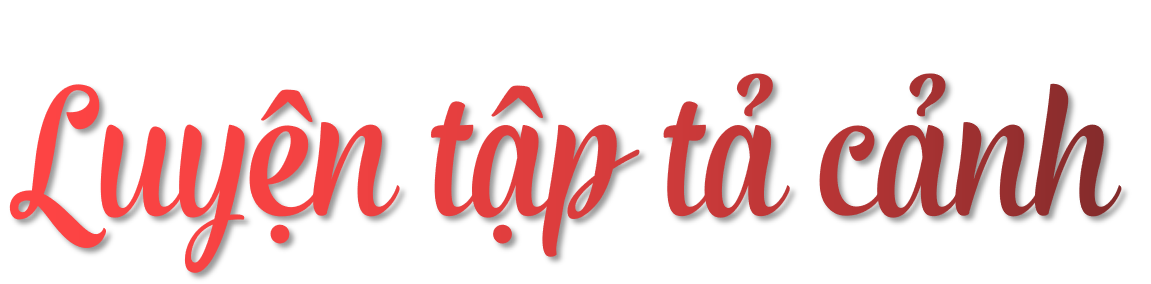 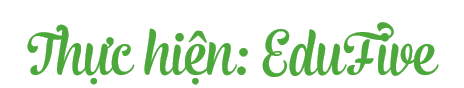 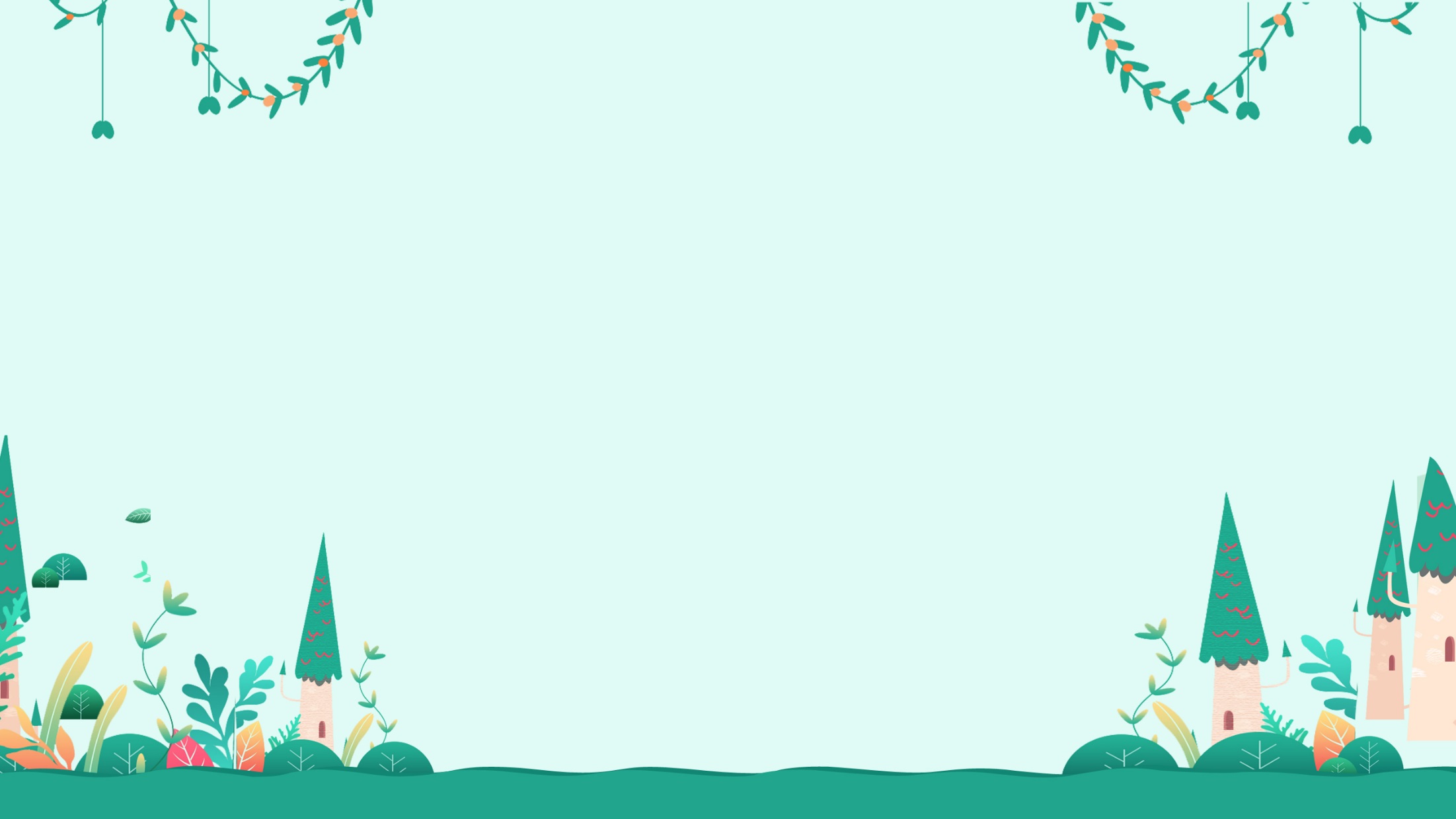 TẬP LÀM VĂN TUẦN 8
Đề bài: Viết bài văn thuật lại một sự việc thể hiện truyền thống Uống nước nhớ nguồn và chia sẻ suy nghĩ, cảm xúc của em về sự việc đó.
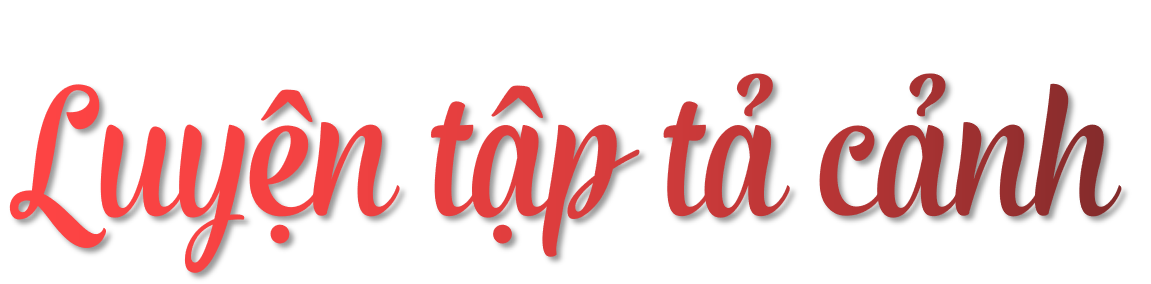 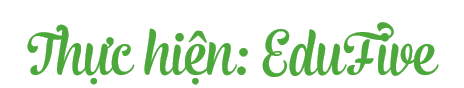 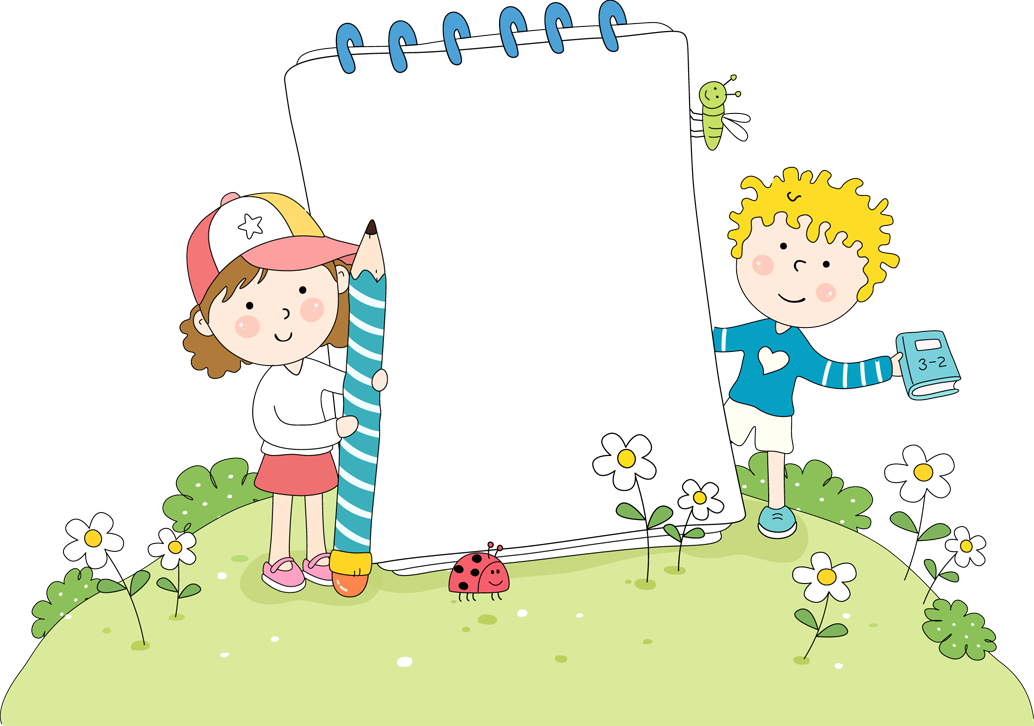 1. Chuẩn bị
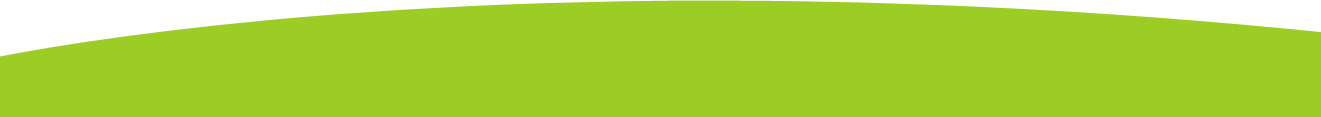 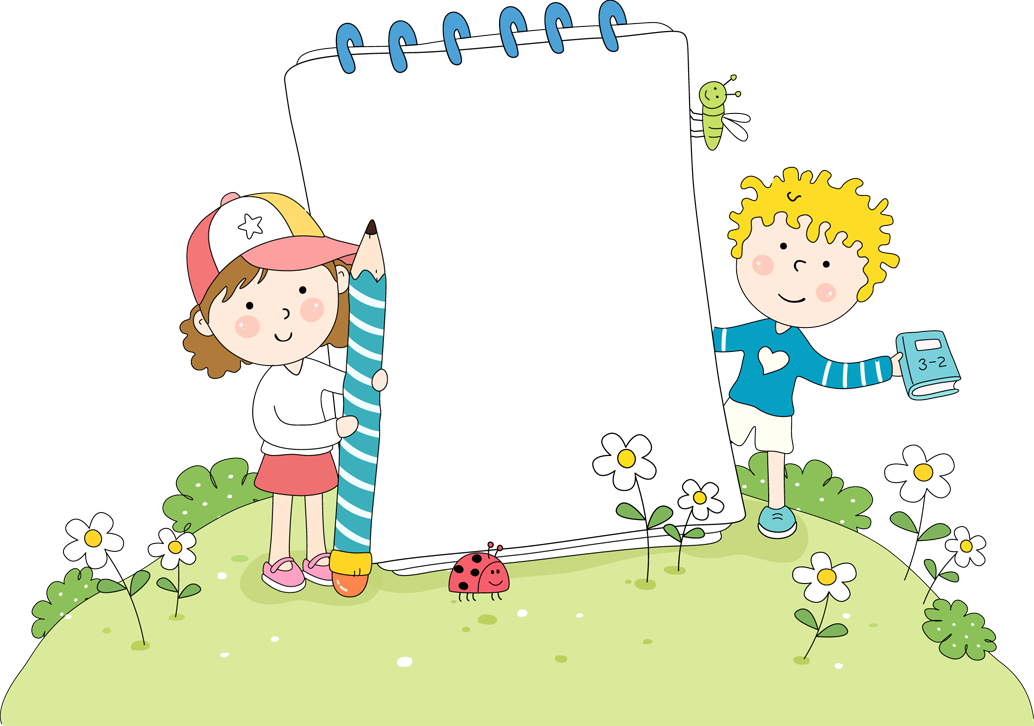 2. Lập dàn ý
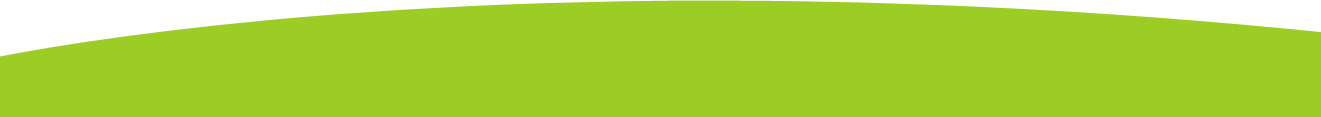 Thảo luận nhóm
1. Phần mở bài em cần nêu những gì?
2. Diễn biến của sự việc em cần nêu theo trình tự nào?
3. Kết bài em cần nêu những gì?
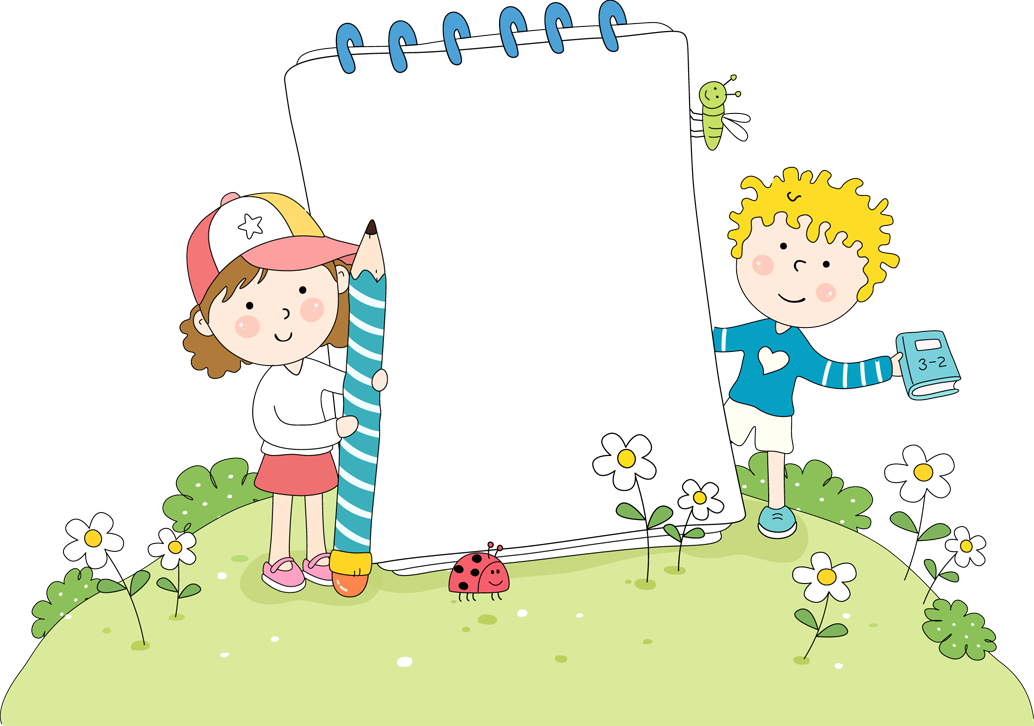 3. Góp ý và chỉnh sửa dàn ý
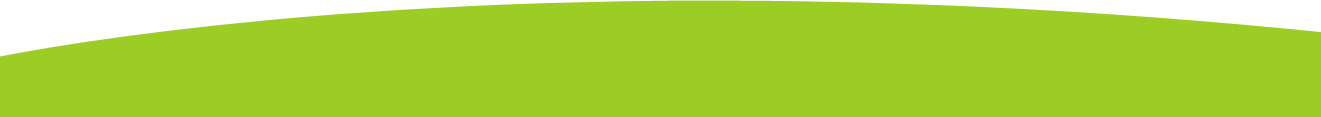 Đủ 3 phần: Mở bài – Thân bài – Kết bài
Bố cục
Các hoạt động được sắp xếp theo trình tự hợp lí.
Nêu rõ kết quả các hoạt động, việc làm.
Chú ý thể hiện suy nghĩ, cảm xúc khi tham gia hoạt động.
Trình tự sự việc
Việc lựa chọn hoạt động, việc làm
Các hoạt động, việc làm đúng với những gì em chứng kiến hoặc tham gia
Giới thiệu được sự việc
Mở bài
Bắt đầu: Không khí lúc đó ra sao, người tham gia có tâm trạng như thế nào?
Tiếp theo: Các hoạt động chính của sự việc là gì? Mỗi hoạt động có những ai tham gia? Người tham gia thích hoạt động nào nhất?
Cuối cùng: Kết quả khi tham gia sự việc.
Thân bài
Cảm xúc của em khi tham gia sự việc.
Ý nghĩa và vai trò của sự việc.
Kết bài
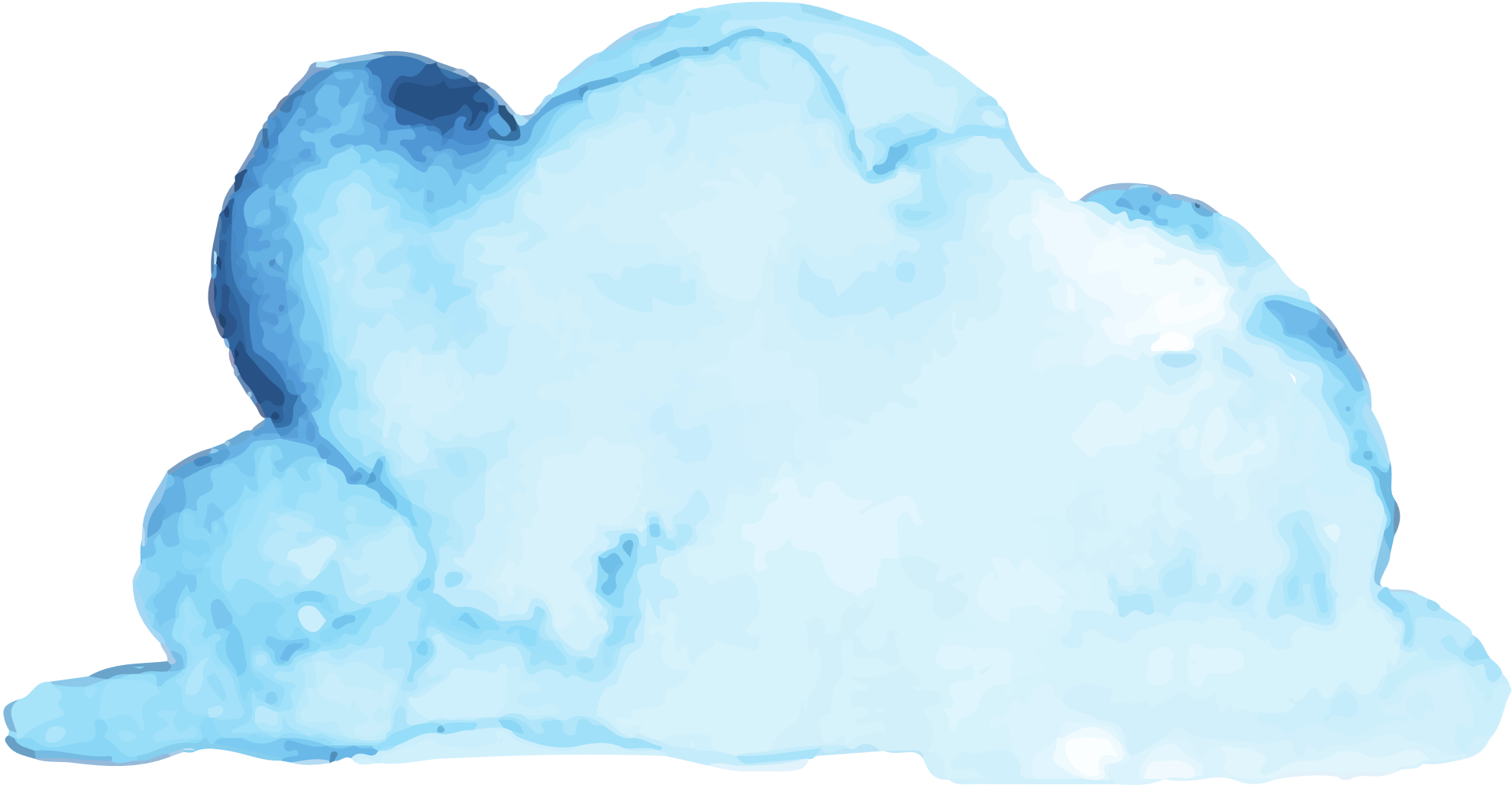 Mở bài
Để khen thưởng, động viên cho những học sinh có thành tích tốt trong năm học vừa qua trường em đã tổ chức một chuyến viếng lăng Bác.
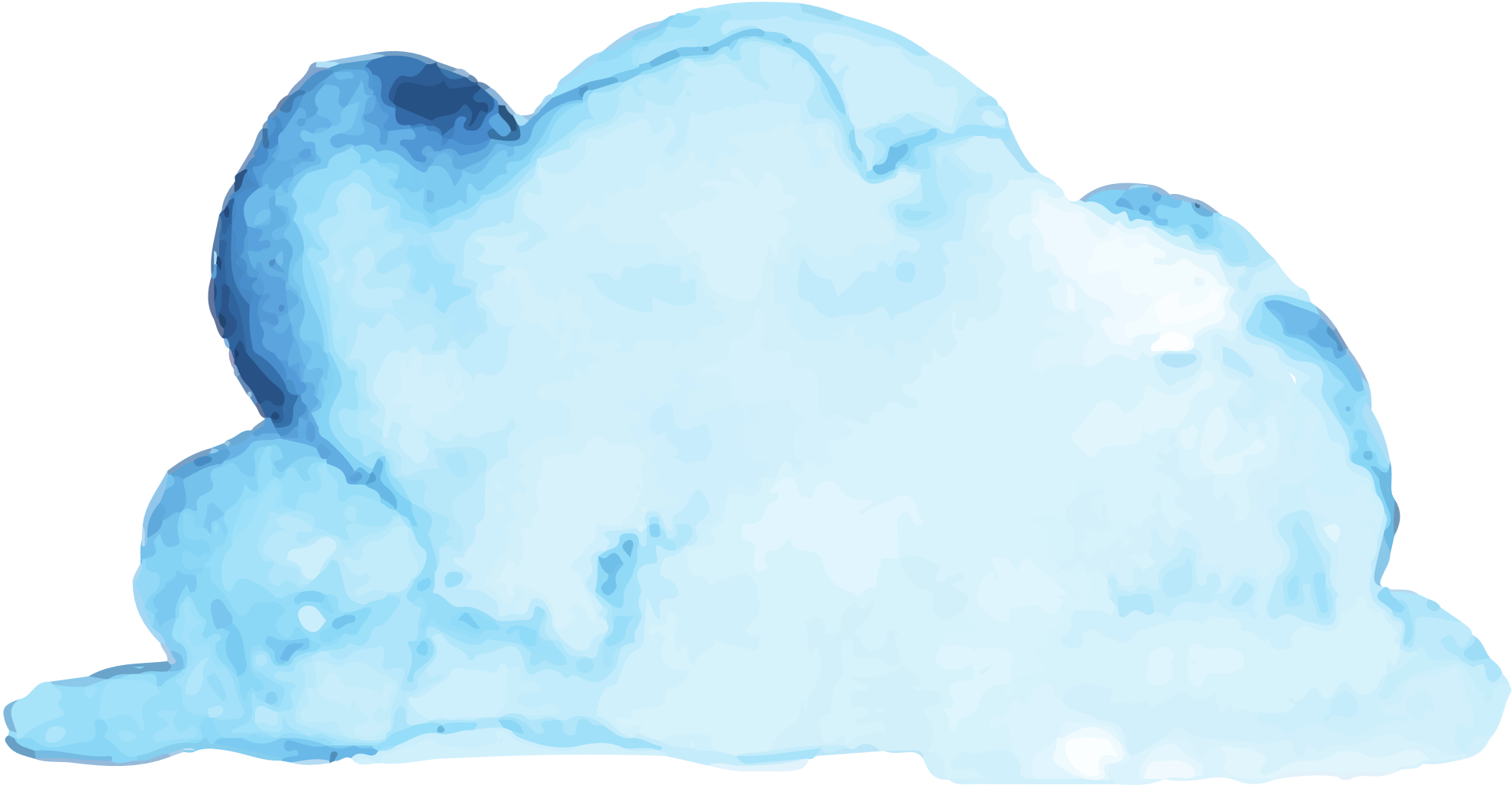 Thân bài
+ Sáu giờ sáng, tất cả các chiếc xe đều xuất phát. Chuyến xe dừng tại lăng Bác lúc bảy giờ ba mươi phút sáng. 
+ Ngay khi bước xuống xe cảm giác đầu tiên của em là sự choáng ngợp bởi không gian rộng lớn và sự trang nghiêm, thành kính nơi đây. 
+ Đầu tiên, chúng em đi trên đường vào lăng Bác với rất nhiều những chú bộ đội đứng gác lăng, các chú đứng trang nghiêm với khẩu súng trên vai. Các chú bộ đội là người ngày đêm canh giữ, bảo vệ bình yên cho giấc ngủ của Bác, ai cũng có khuôn mặt thật nghiêm trang.
+ Tiếp theo, chúng em được các thầy cô hướng dẫn xếp hàng để đi vào lăng. Không gian trong lăng không rộng lắm nhưng không khí lại vô cùng thành kính, thiêng liêng. Bác nằm đấy, đôi mắt hiền từ nhắm lại như đang chìm vào giấc ngủ sâu, miệng Bác như hé một nụ cười. Bác như phát ra vầng hào quang chói lọi, vừa suy nghĩ, vừa gần gũi.
+ Cuối cùng, chúng em đi thăm quan Phủ Chủ tịch, nhà sàn, ao cá Bác Hồ, nhà Bảo tàng, được nhìn tận mắt từng dụng cụ sinh hoạt của Bác thường ngày: đôi dép cao su, chiếc gậy tre, chiếc mũ cối, bộ quần áo vải bạc màu, chiếc giường Bác nằm, chiếc bàn làm việc, chiếc ghế Bác ngồi… Những câu chuyện về Bác khiến chúng em cảm thấy thật tự hào.
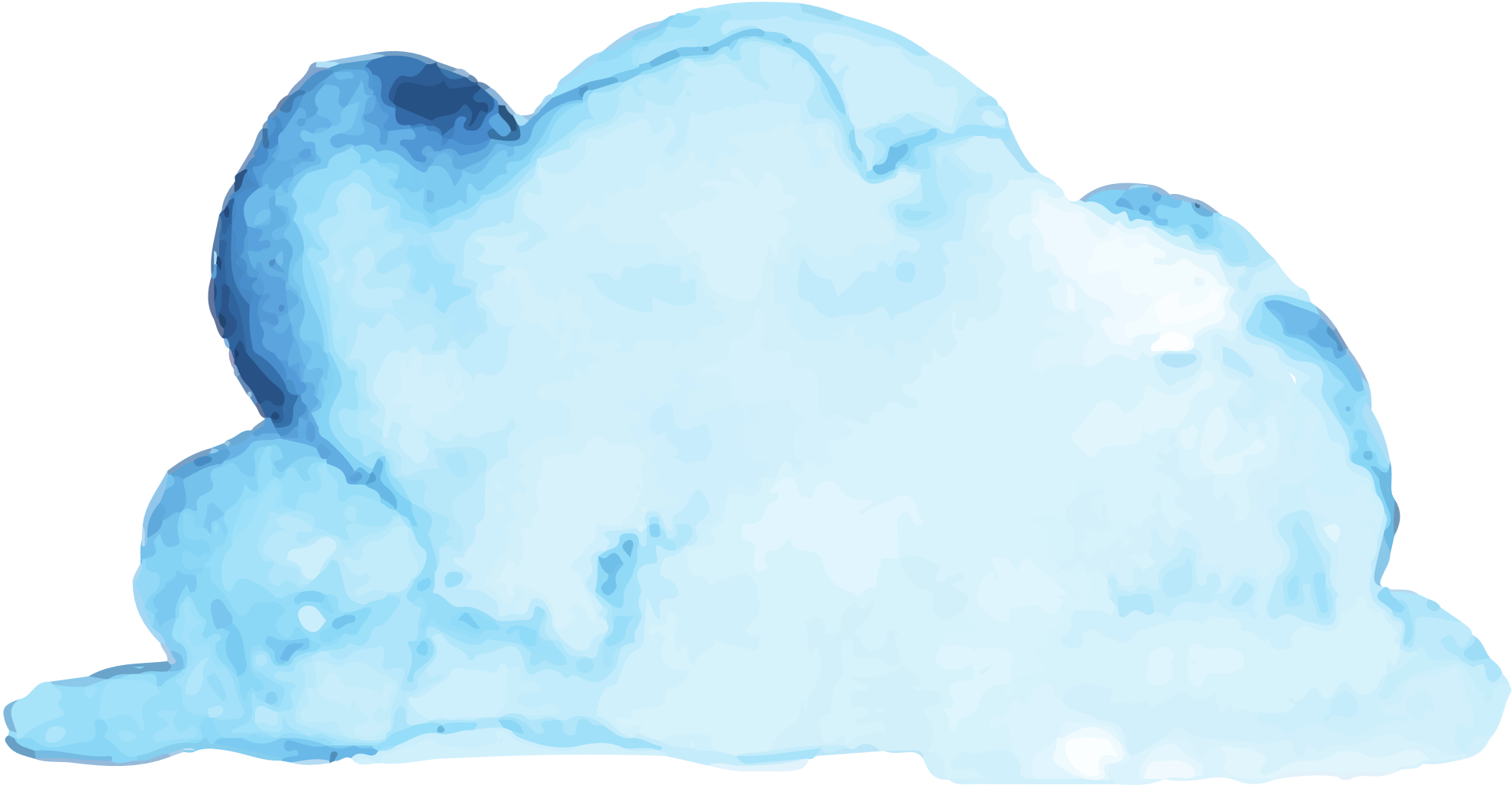 Kết bài
Chuyến tham quan lăng Bác quả thật là một chuyến đi đầy thú vị. Cũng qua chuyến đi này, em càng biết ơn Bác Hồ, tự hào về truyền thống lịch sử của dân tộc ta và thêm yêu quê hương, đất nước của mình.
Lưu ý:
Việc lựa chọn hoạt động, việc làm
Trình tự sự việc
Bố cục
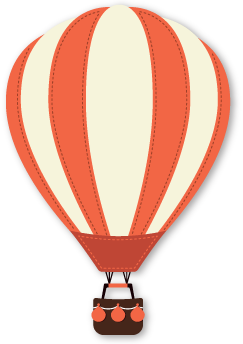 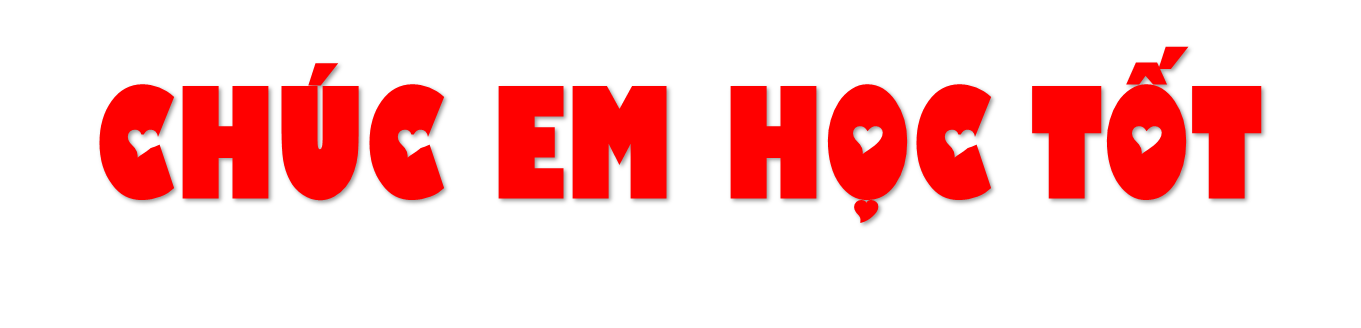 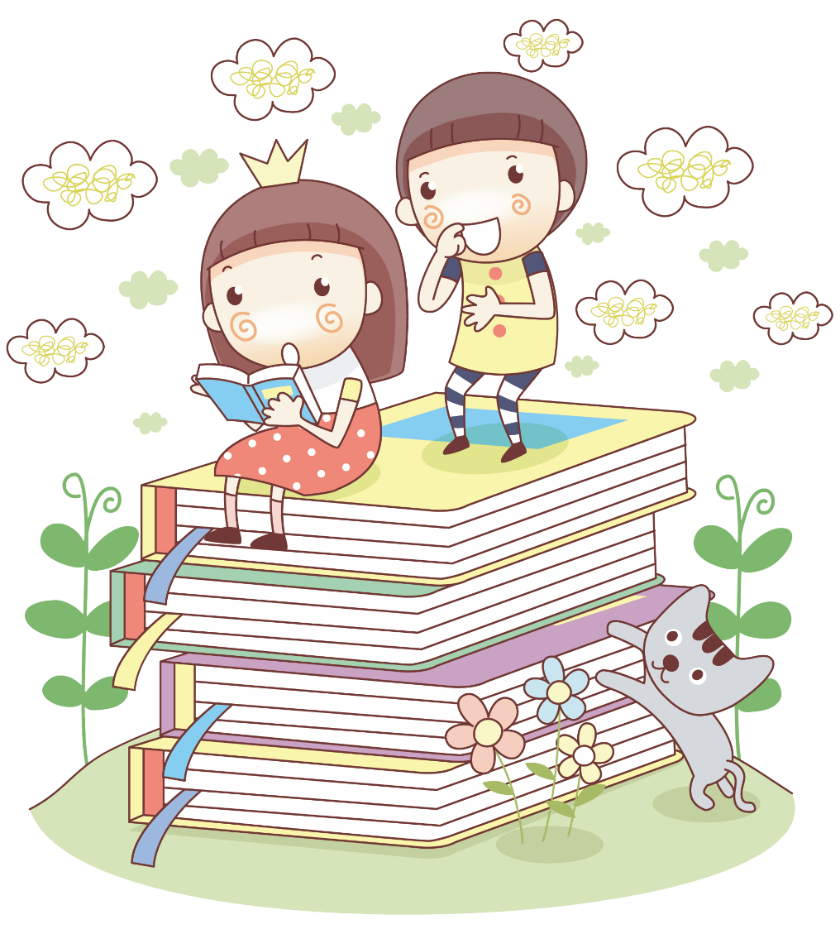